Intra-Hour IRR Forecast Accuracy Updates 
(January 2022)
WMWG

Operations Analysis
February 14, 2022
Current GTBD Parameters
GTBD Component Tuning events:
None
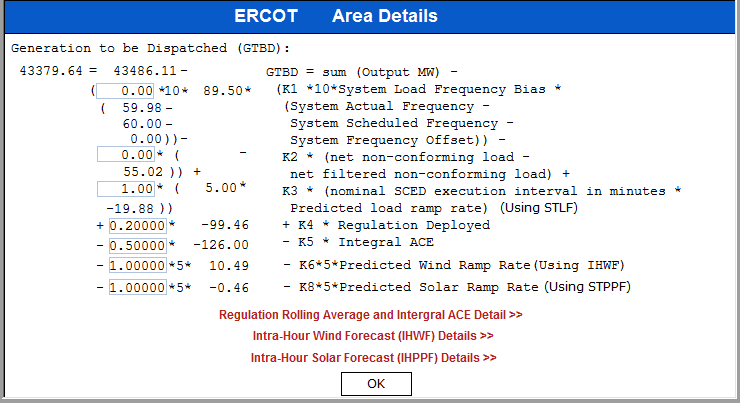 2
[Speaker Notes: 3/12/18 – Integral ACE Time Constant Changed from 60 min to 45 min
5/17/18 – K4 Changed from 0.3 to 0.2 and K5 Changed from 0.4 to 0.5
12/4/18 – 10:05 AM – K6 Changed from 0 to 0.5
2/12/19 – 2:15 PM – K6 changed from 0.5 to 1.0
3/12/19 – 2:10 PM – PWRR Threshold from 10 to 15 MW/min
3/19/19 – 2:15 PM – PWRR Threshold from 15 to 20 MW/min
4/01/19 – 10:00 AM – K5 changed from 0.5 to 0.4 and Max. Integral ACE Feedback changed from 250 to 150
4/24/19 – 1:15 PM – Max. Integral ACE Feedback changed from 150 to 160. PWRR Threshold changed from 20 to 25.
5/22/19 – 1:10 PM – K5 changed from 0.4 to 0.5, Max Integral ACE feedback changed from 160 to 200, PWRR Threshold changed from 25 to 30
6/17/20 – 10 AM - PWRR Calculation method changed from Direct to Interpolated
9/1/20 – 11 AM - Max Integral ACE Feedback changed from 200 to 250
9/3/20 – 3 PM - Max Integral ACE Feedback changed from 250 to 300
9/4/20 – 3 PM - Max Integral ACE Feedback changed from 300 to 250
6/1/21 – 10:00 AM – K8 Changed from 0 to 0.5, PSRR Threshold changed to 10
6/2/21 – 10:00 AM – PSRR Threshold changed from 10 to 20
6/3/21 – 10:00 AM – K8 Changed from 0.5 to 0.75
6/4/21 – 10:00 AM – K8 Changed from 0.75 to 1
9/2/21 – 10:00 AM – PSRR Threshold changed from 20 to 30]
Predicted Wind Ramp Rate (PWRR) Error
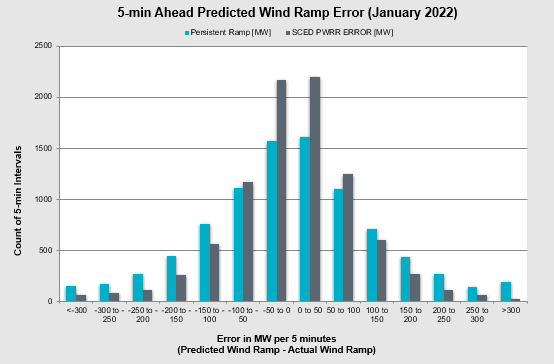 * Persistence Ramp assumes a 0 MW wind ramp
3
Predicted Solar Ramp Rate (PSRR) Error
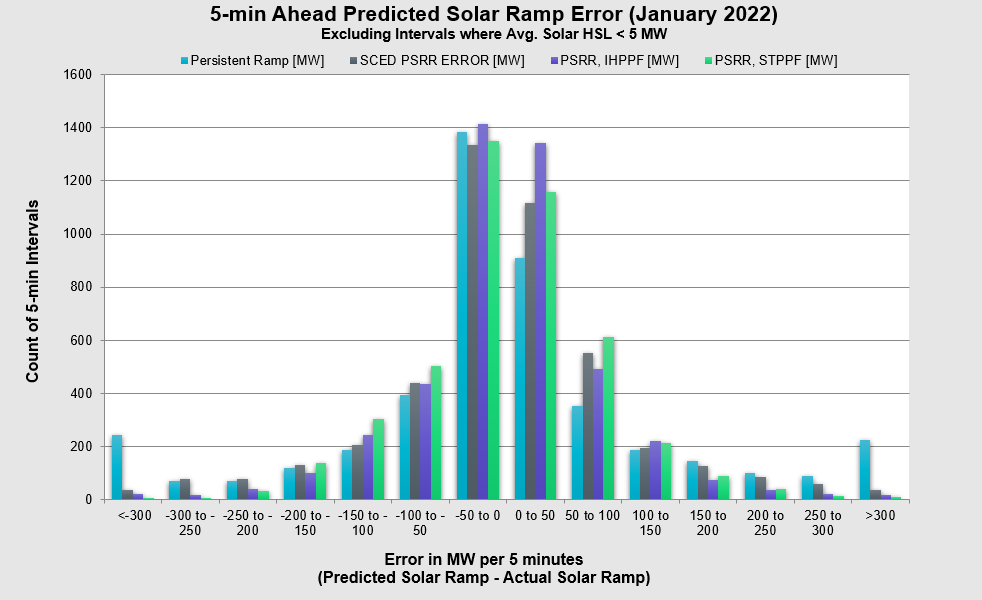 * Persistence Ramp assumes a 0 MW solar ramp
4